Acute Respiratory tract Infections
Facilitator: 
Mrs. Elaiyarasi S
 Asst. Professor
Specific Learning Objectives
At the end of session, the learner shall be able to:
Describe magnitude of problem of ARI
Classification of ARI
Management of ARI
Prevention and control of ARI
Introduction
Acute Respiratory Infections especially pneumonia:

a significant problem in communities
a high rate of under-five mortality
a huge burden on families and the health system.
a priority and is essential in achieving MDG – 4
To reduce the under-five mortality rate by two thirds  by 2015, compared to 1990.
Pneumonia – the number 1 killer  of young children
Pneumonia kills more children under five years of  age than any other illness in every region of the  world.
Of the estimated 9 million child deaths in 2007,  around 20% were due to pneumonia
Causes of Death in Neonates and Children Under Five in the World (2004)
Totals are more than 100 due to rounding
WHO (2005), World Health Report 2005, Make every mother and child count
At	the
millennium	Summit	in	2000,	the	United
Nations	Member	States	committed	to	achieving
Millennium Development Goal 4 (MDG4).

Since then, substantial progress has been made in  reducing child mortality.

If the current trend continues, an estimated 13.2  million excess deaths will occur between 2010 and  2015
Cost of failure to reach MDG4
In addition to preventive interventions such as
routine vaccination,
exclusive breastfeeding and
complementary feeding,

Strategies that rely on community capacity  development can reduce pneumonia mortality  in developing countries.
Quality of care at first-level public  health facilities
Improving quality of care at first-level public  health facilities and ensuring they are  financially, logistically and geographically  accessible.
Even then, there may be barriers preventing  parents from using the facilities.
Improving quality of care in the  private sector
In many settings, especially in urban areas, children  are often treated in the private sector.
Although active collaboration between public and  private sector is a relatively new strategy, and there is  no conclusive evidence showing which approach is  most effective, interventions involving private  practitioners should continue to be pursued.
Increasing access to quality care
Increasing	access	to	quality	care	can	be	achieved  through community-based care.
Community health workers can be trained to:
assess sick children for signs of pneumonia;
select appropriate treatments;
administer the proper dosages of antibiotics;
counsel	parents	on	how	to	follow	the	recommended  treatment regimen and provide supportive home care; and
follow-up sick children and refer them to a health facility in  case of complications.
The ARI Control Programme was started in India in  1990. It sought to introduce scientific protocols for  case management of pneumonia with Co-trimoxazole.
Since 1992 the Programme was implemented as part  of CSSM and later with RCH.


comprehensive package for the management of the  most common causes of childhood illnesses i.e sepsis,  measles, malaria, diarrhoea, pneumonia and  malnutrition.
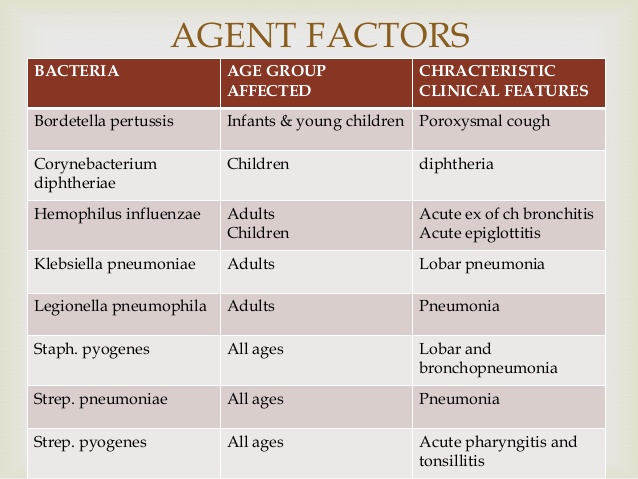 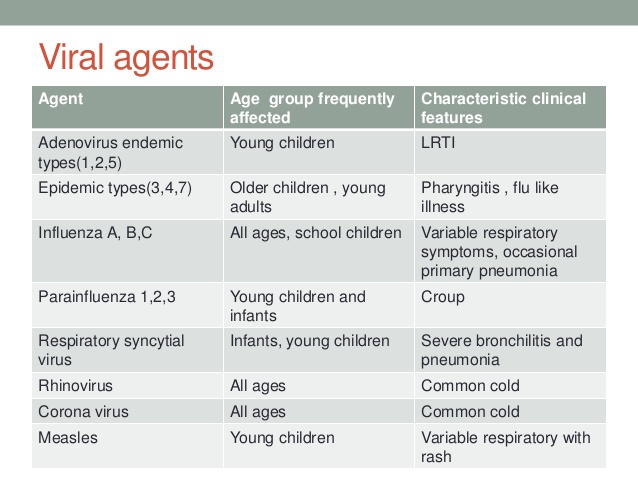 Management of child with cough or  difficult breathing
Assessing the child by asking
Classifying the illness of the child
Decision for treatment
Follow up of cases
Assess
Ask:
How old is the child?
Is the child coughing or having difficult breathing?
For how long?
Look; Listen; and Feel
Count the breaths in one minute
Look for the chest indrawing
Look and listen the stridor
Look and listen the wheeze
See if the child is abnormally sleepy or difficult to wake up
Feel for fever or low body temperature
Look for severe malnutrition
Classify the illness
Purpose:
To make decision about severity of disease
Choose line of action or treatment
It is done on basis of danger signs and respiratory  rate
Colour coding
Based on signs, the child is classified into:
Treatment Guidelines and Follow  Up
Young infants (0-2 months)
Children 2 months to 5 years
Young infant (0-2 months)
Classification of illness and treatment guidelines. WHO algorithm
Child age 2 months to 5 years
Classification of illness and treatment guidelines. WHO algorithm
Child age 2 months to 5 years
Classification of illness and treatment guidelines. WHO algorithm
Treatment of Pneumonia in  Young infants aged less than 2 months
Treatment of Severe Pneumonia in  children aged 2 months to 5 years
Antibiotics	Dose	Interval
Mode
A	First 48 hours  Benzyl Penicillin  OR
Ampicillin  OR
Chloramphenicol
50,000 IU/kg/dose	6 hourly	IM

50 mg/kg/dose	6 hourly	IM

25 mg/kg/dose	6 hourly	IM

50,000 IU/kg	Once

50 mg/kg/dose	6 hourly

25 mg/kg/dose	6 hourly
B	If condition IMPROVES, then for the next 3 days:  Procaine penicillin
OR
Ampicillin  OR
Chloramphenicol
If NO IMPROVEMENT, for next 48 hours:  CHANGE ANTIBIOTIC
IM
Oral
Oral
C	Provide symptomatic treatment for fever and wheezing, if present  D	Monitor fluid and food intake
E	Advise mother on home management on discharge.
Treatment of Pneumonia
Daily Dose Schedule of Cotrimoxazole
Home Care
Mother should
Keep the baby warm
Continue breast feeding and feeding the child
To increase feeding after recovery
To clear the nose if it interferes with feeding
Proper dose of antibiotic for 5 days
Cough can be relieved by home made decoctions
To bring back the child after 2 days for reassessment
To watch for danger signs
Key strategies for treating, preventing  and protecting from pneumonia
Case management at all levels
Improvement of nutrition and reduction of low birth  weight
Vaccination
Control of indoor air pollution
Prevention and management of HIV infection
These	interventions,	if	implemented,	have	the	potential	to  reduce pneumonia mortality and morbidity by more than half.
Global Action Plan for Prevention and Control of Pneumonia (GAPP)
Effective case management at the community and  health facility levels is an essential part of pneumonia  control.
Countries with significant rates of under-five  mortality should adopt plans to expand adequate case  management of pneumonia at hospital, health facility  and community levels to achieve 90% coverage  within a predetermined time frame.
Promotion	of	exclusive
breastfeeding	and	zinc
of
supplementation	are	an	important	element
pneumonia prevention.
Strategies to reduce rates of low birth weight and  malnutrition will prevent pneumonia and should be  encouraged.
All countries should take steps to achieve Global  Immunization Vision and strategy (GIVs) targets for  measles, HIB, Pneumococcal Pneumonia and pertussis containing vaccines;
Countries that have not yet done so should add Hib  and conjugate pneumococcal vaccines to their  national immunization programmes, especially if they  have high child mortality.
Indoor air pollution increases the risk of pneumonia.
New technologies can reduce indoor air pollution,  and additional research is needed to demonstrate the  health benefits of these interventions.
Strategies to reduce indoor air pollution may prevent  pneumonia and should be encouraged.
Strategies to prevent mother-to-child transmission of  HIV and to improve the management of HIV  infection and P. jiroveci pneumonia prophylaxis in  children should be promoted in countries where HIV  is prevalent.